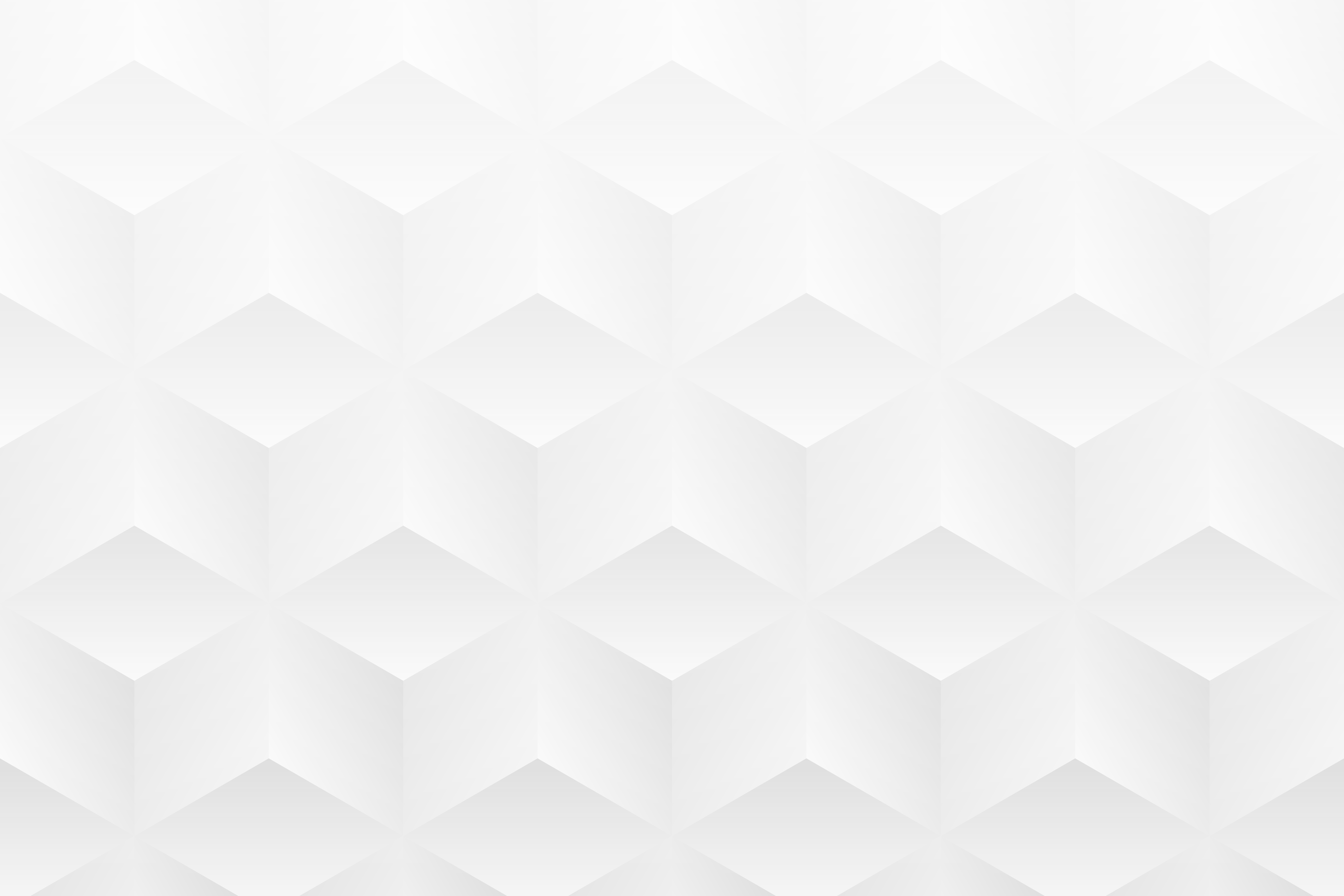 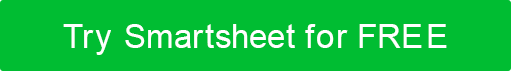 PPC PRESENTATION TEMPLATE
Notes for Using This Template
Input values to populate the chart data by highlighting a chart and right-clicking to select:  
 Edit Data in Excel …
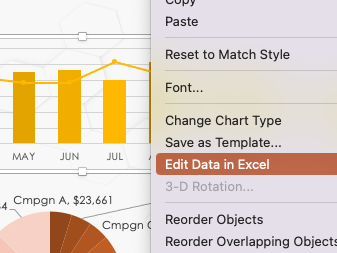 Or – with chart selected – go to the Chart Design tab and select ”Edit Data in Excel” from the top menu.
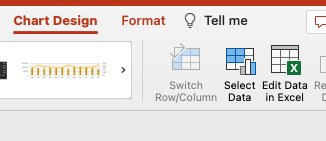 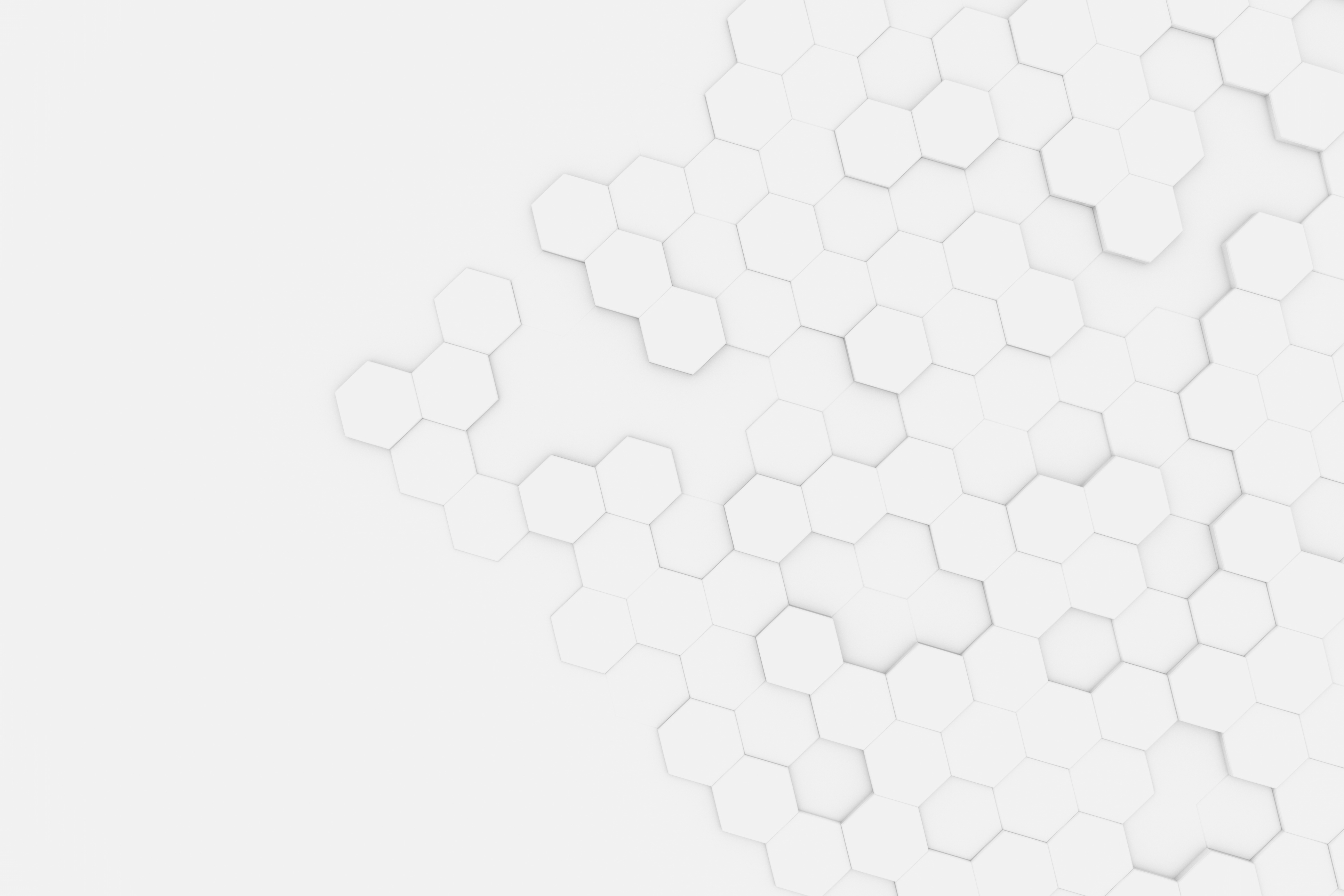 AD COST
CLICKS
IMPRESSIONS
CLICK THRU RATE
CONVERSIONS
COST PER CONVERSION
COST PER CLICK
COST PER THOUSAND IMP
$493,269
388,387
1,103,845
35.18%
3,331
$148.08
$1.27
$446.86
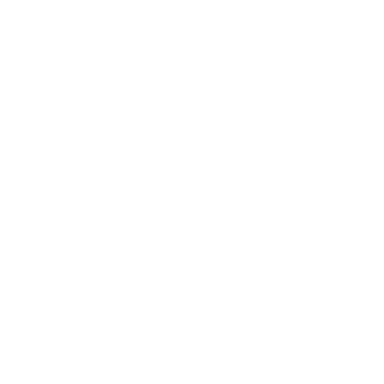 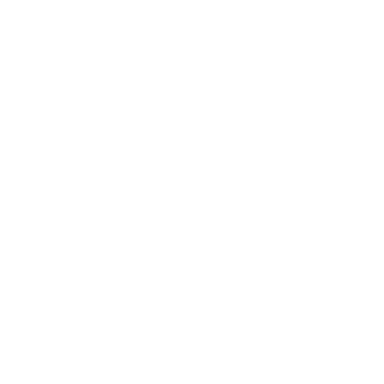 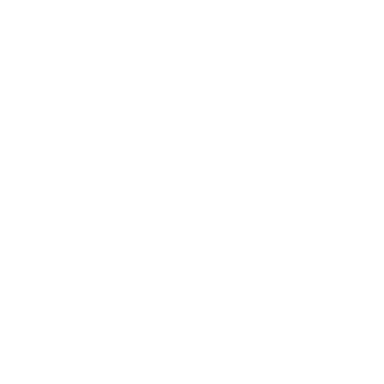 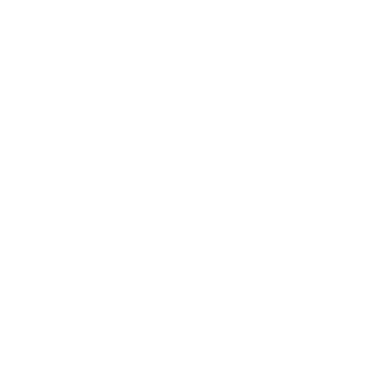 AD IMPRESSIONS
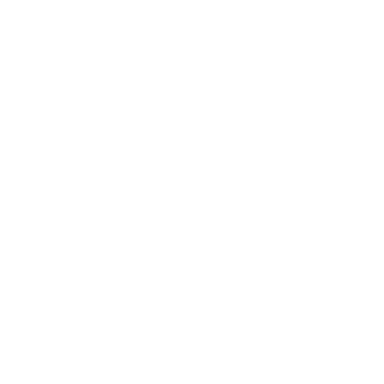 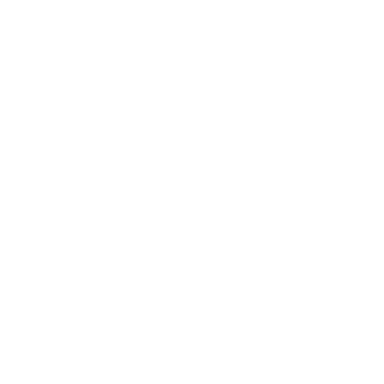 AD COST
TOP CAMPAIGNS by Conversion
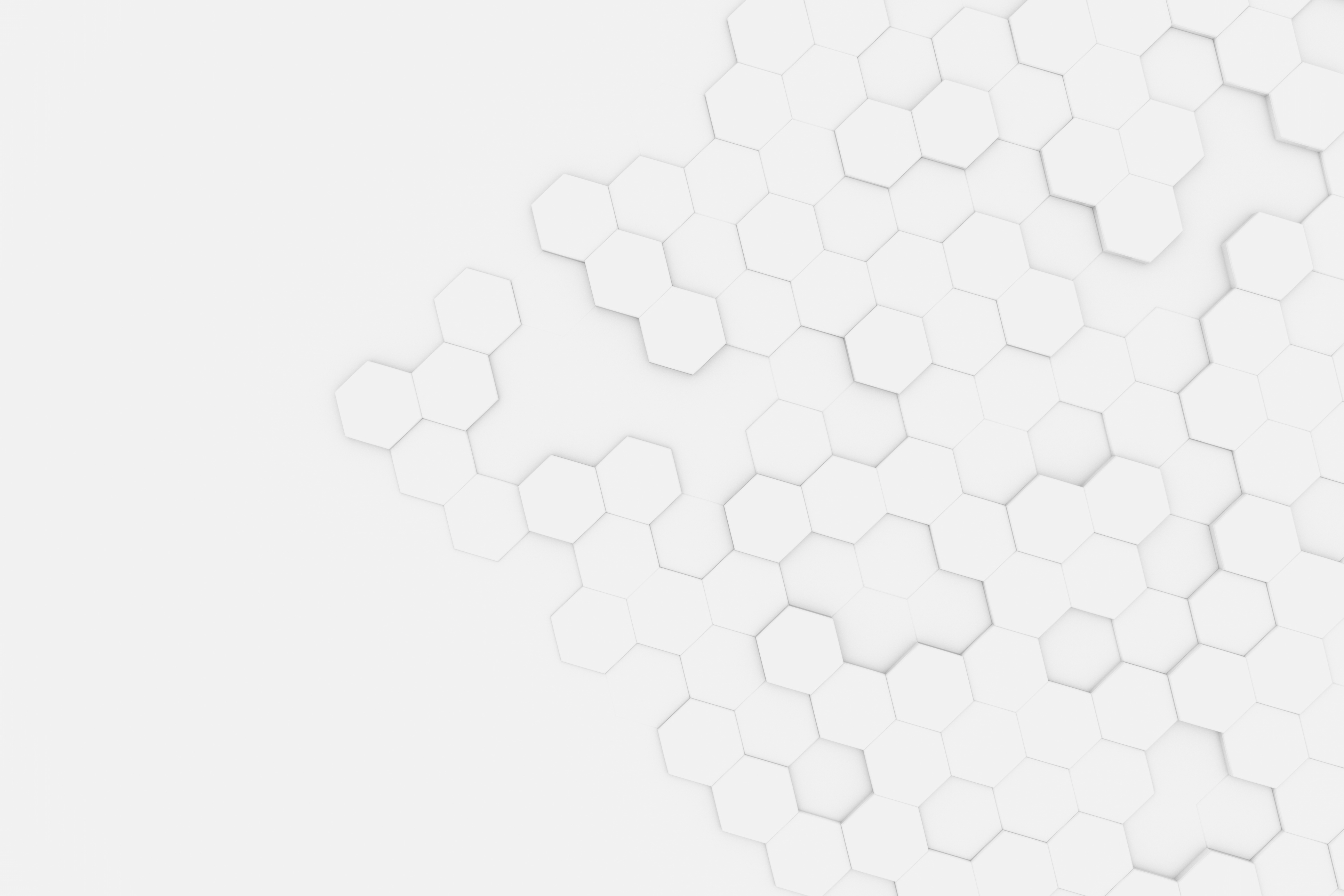 NOTES
summary information / comments